Principal Designer Working GroupEvent No 13
Supporting Home Safe and Well
July 2019
Welcome ApologiesAgenda ChangeHouse keeping and Safety Moment Safety Moment
July 2019
New CDM Procedures (formerly IAN 105) Update
July 2019
Current Targets
New standards in development

Draft PCI and H&S File format available August

Internal Review August /September

Consultation (incl. PDWG) September

Proposed formal issue in October
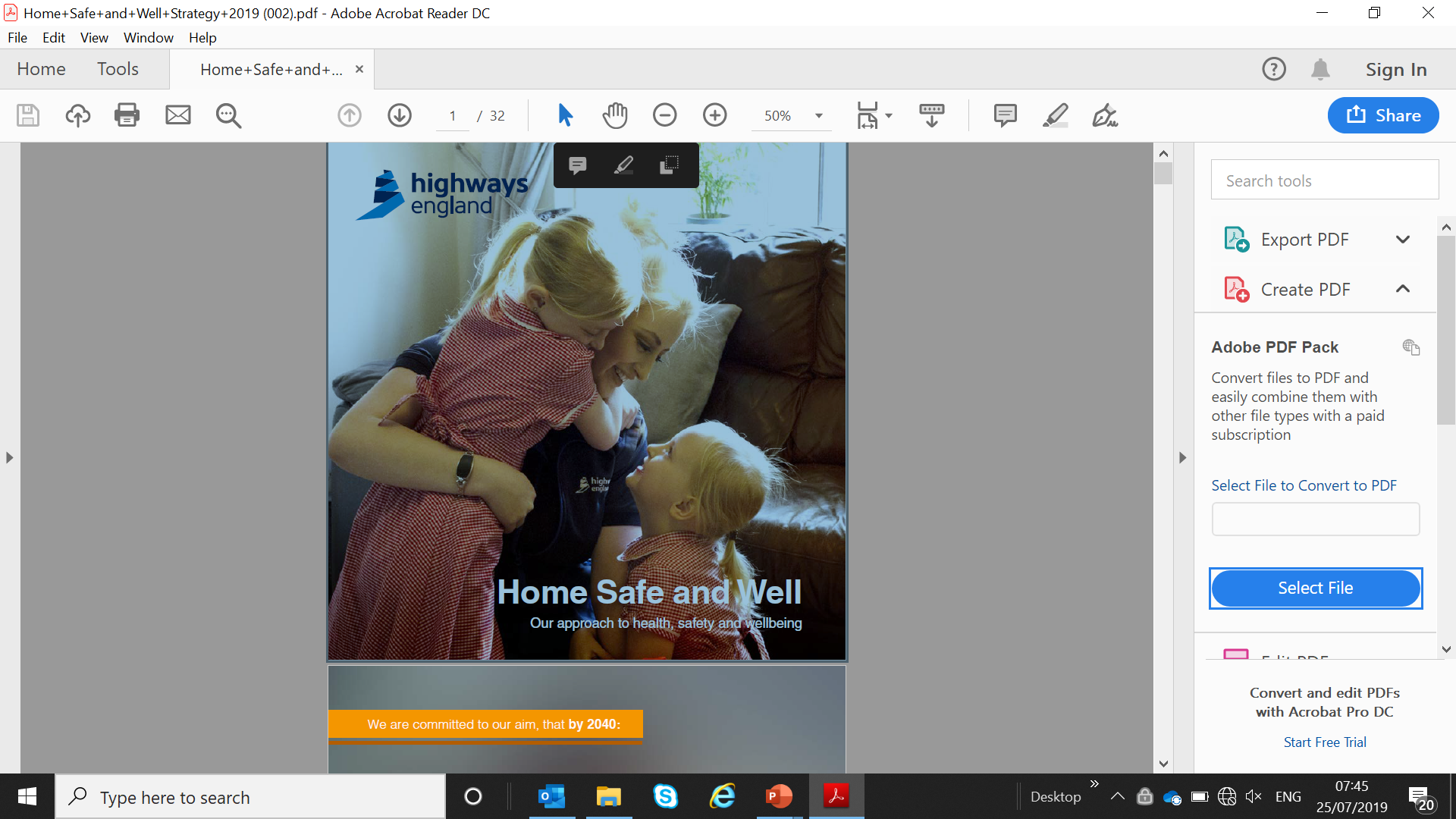 Home safe and well
July 2019
Measurement of Success
By 2025, Highways England aim to:

Reduce the number of those killed or seriously injured on our roads by 20%

Reduce by at least 50%:
Lost-time incidents
Suicides on our roads
Service strikes
Vehicle incursions into road works
Bridge strikes

And also:
Achieve the workplace wellbeing charter for England
Double their hazard and near miss reporting
Achieve level 4 cultural maturity – by moving 
 cumulative to Proactive
Highways England focus areas
Effective leadership

Capable people

Clear expectations

Engaged stakeholders

A learning organisation

Health, safety and wellbeing by design
Clear expectations
Ensure everyone is clear on what is expected of them and has access to systems they trust:
Passport Scheme

Reducing the number of procedures

Achieving ISO45001 certification





Any thoughts or comments on the Launch?
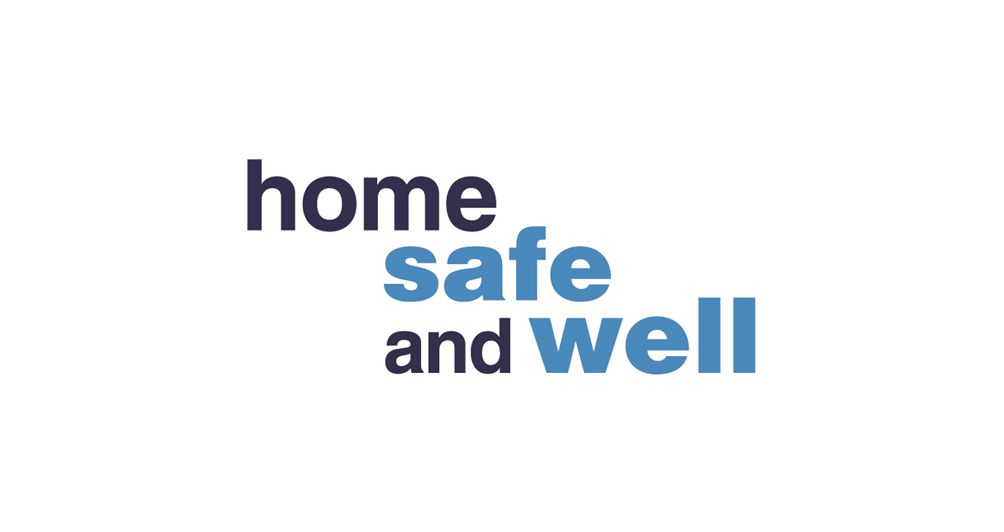 Customers. Employees. Supply Chain.